실력 
다지기
중학 영어 1-2
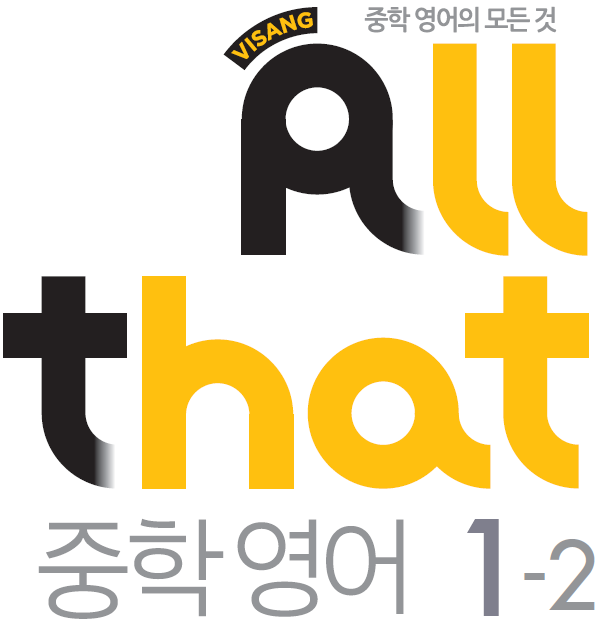 Lesson 04
문장의 형식
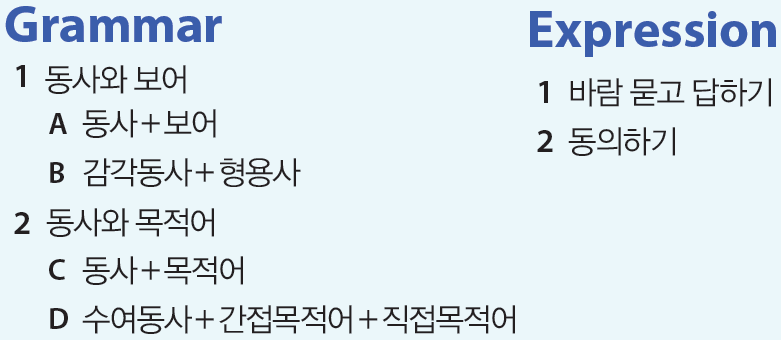 1. 동사와 보어
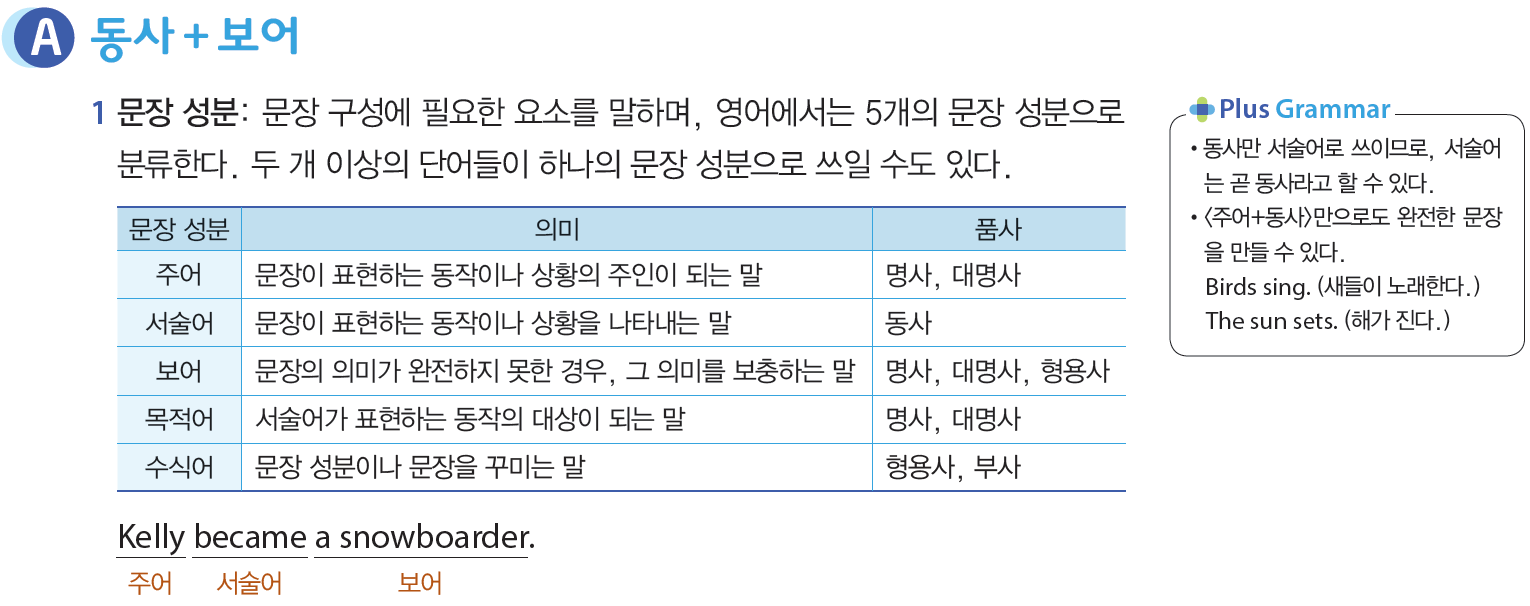 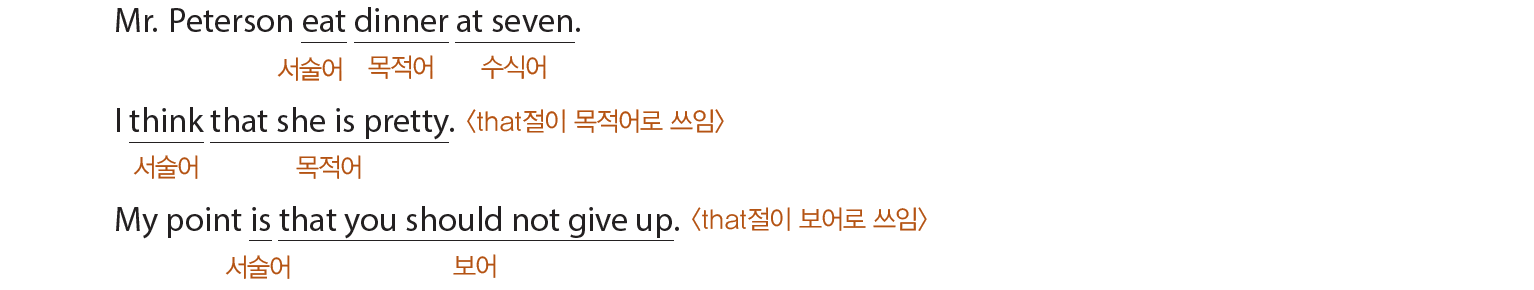 1. 동사와 보어
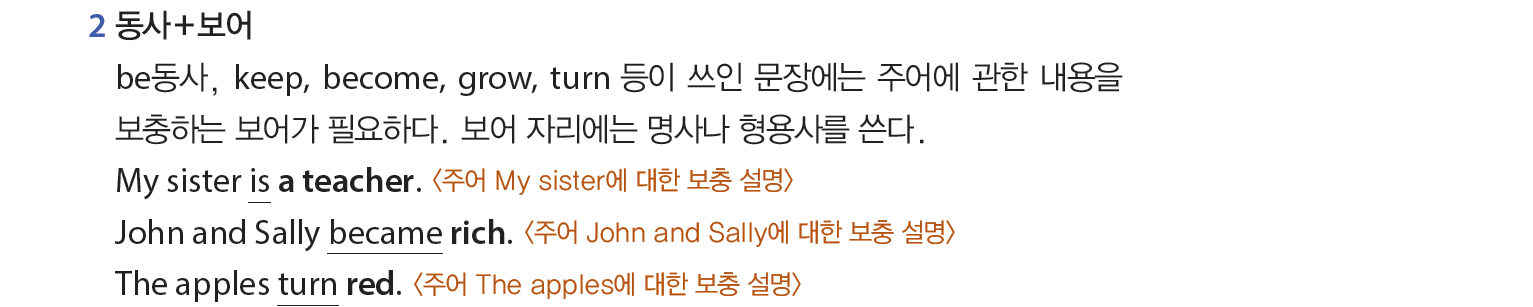 1. 동사와 보어
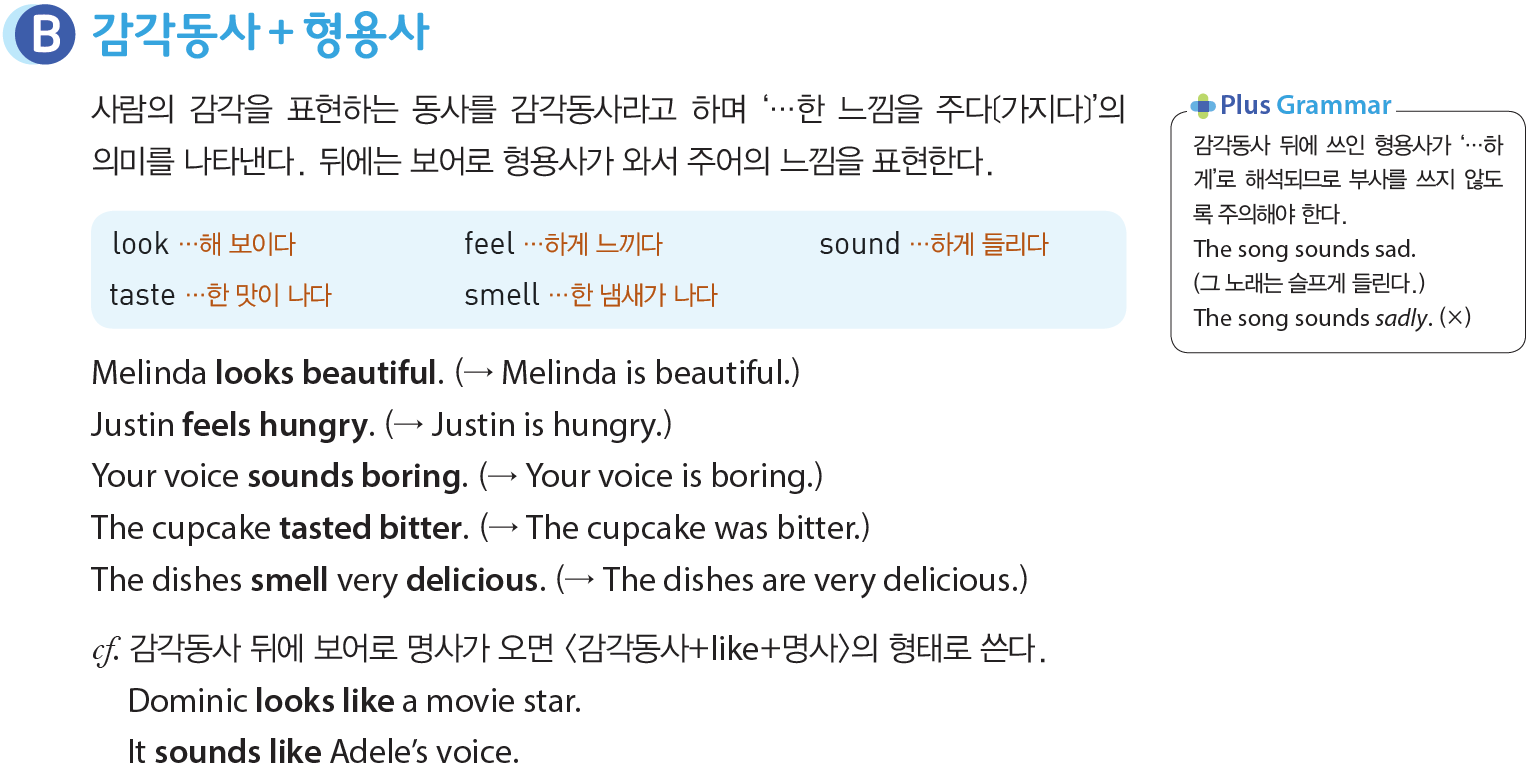 2. 동사와 목적어
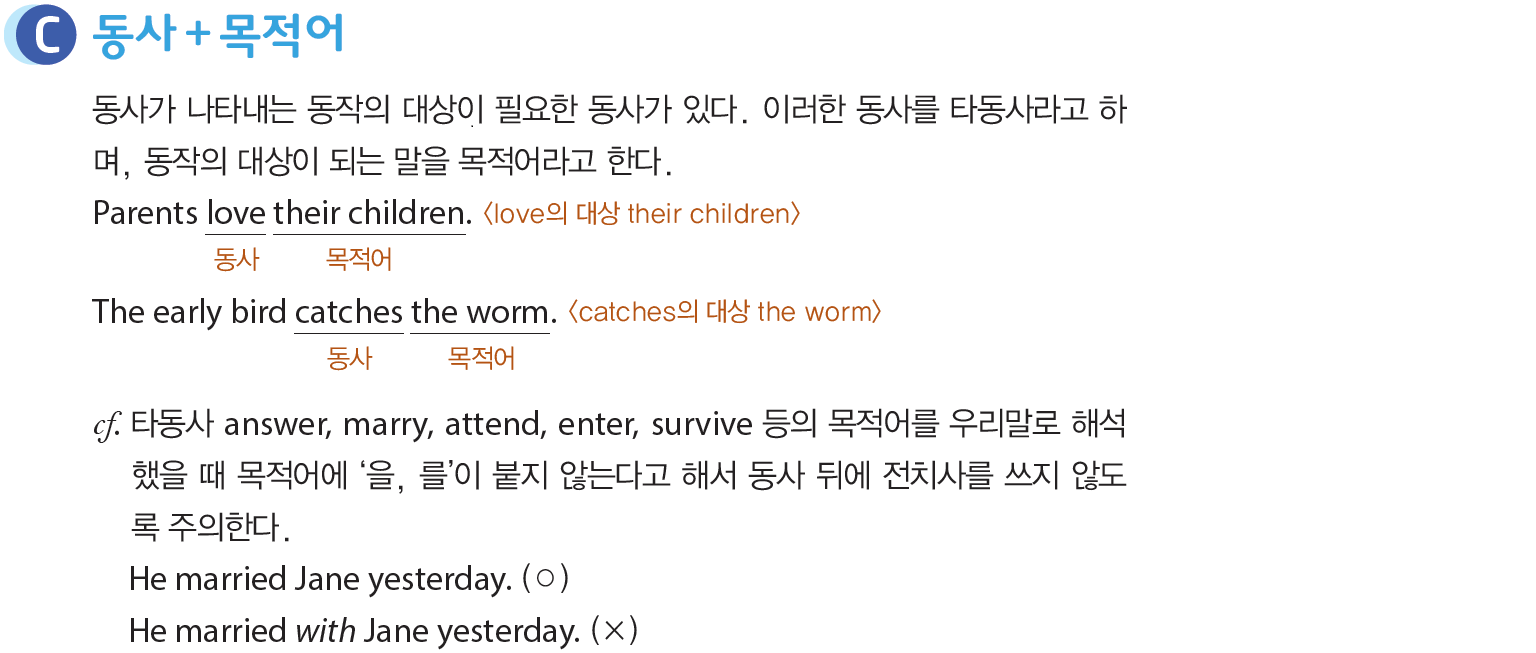 2. 동사와 목적어
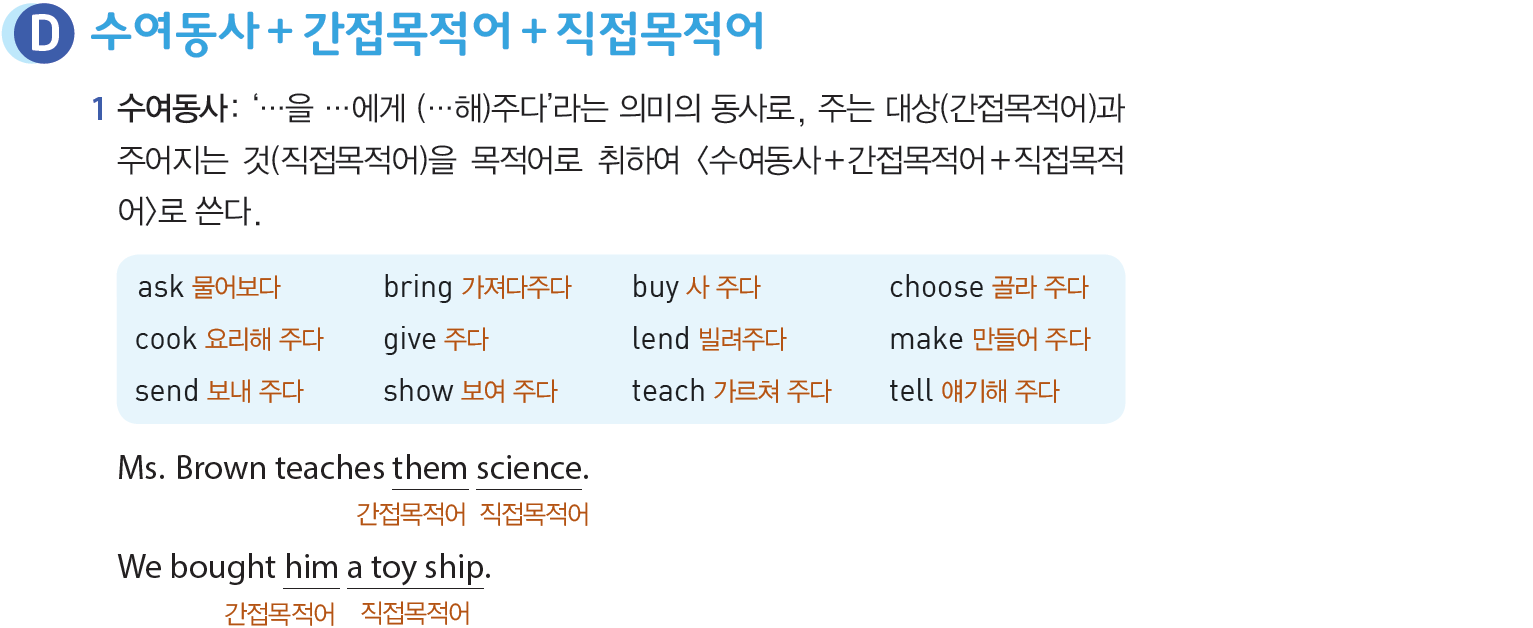 2. 동사와 목적어
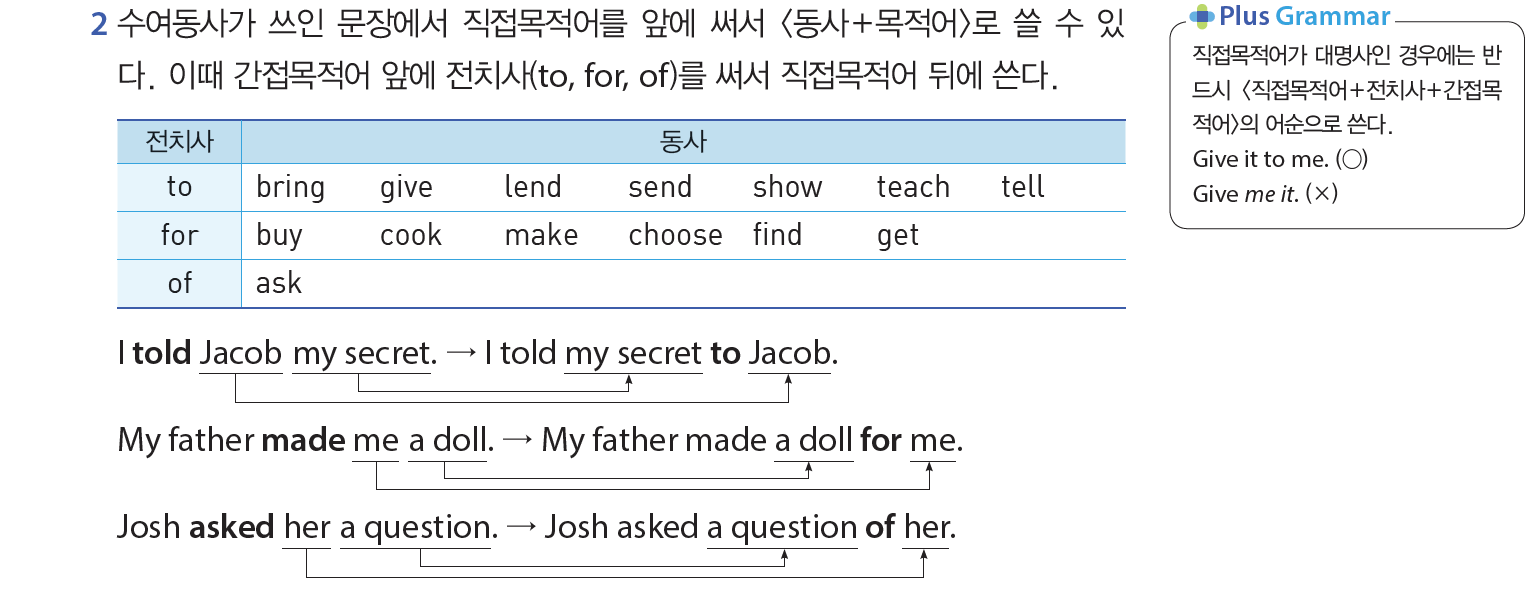 Reading
1-2 번
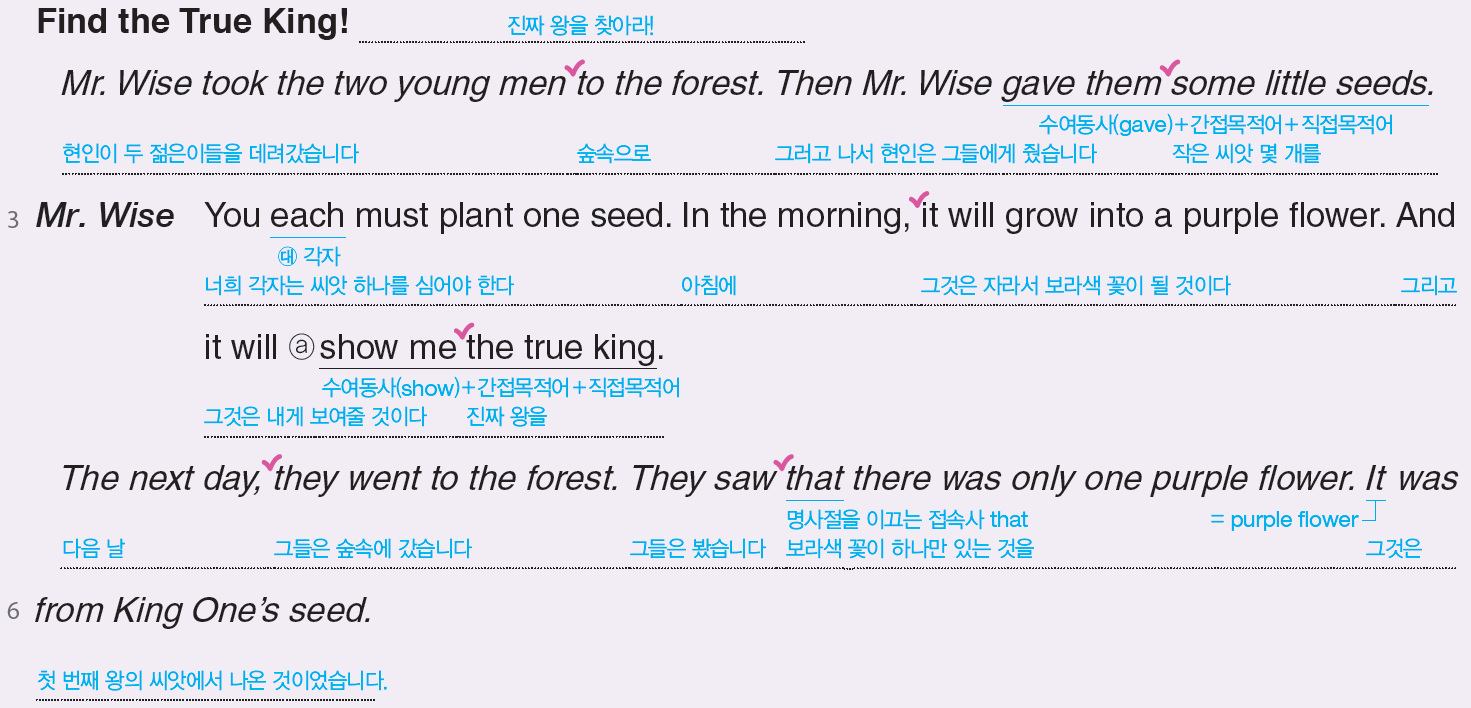 Reading
1-2 번
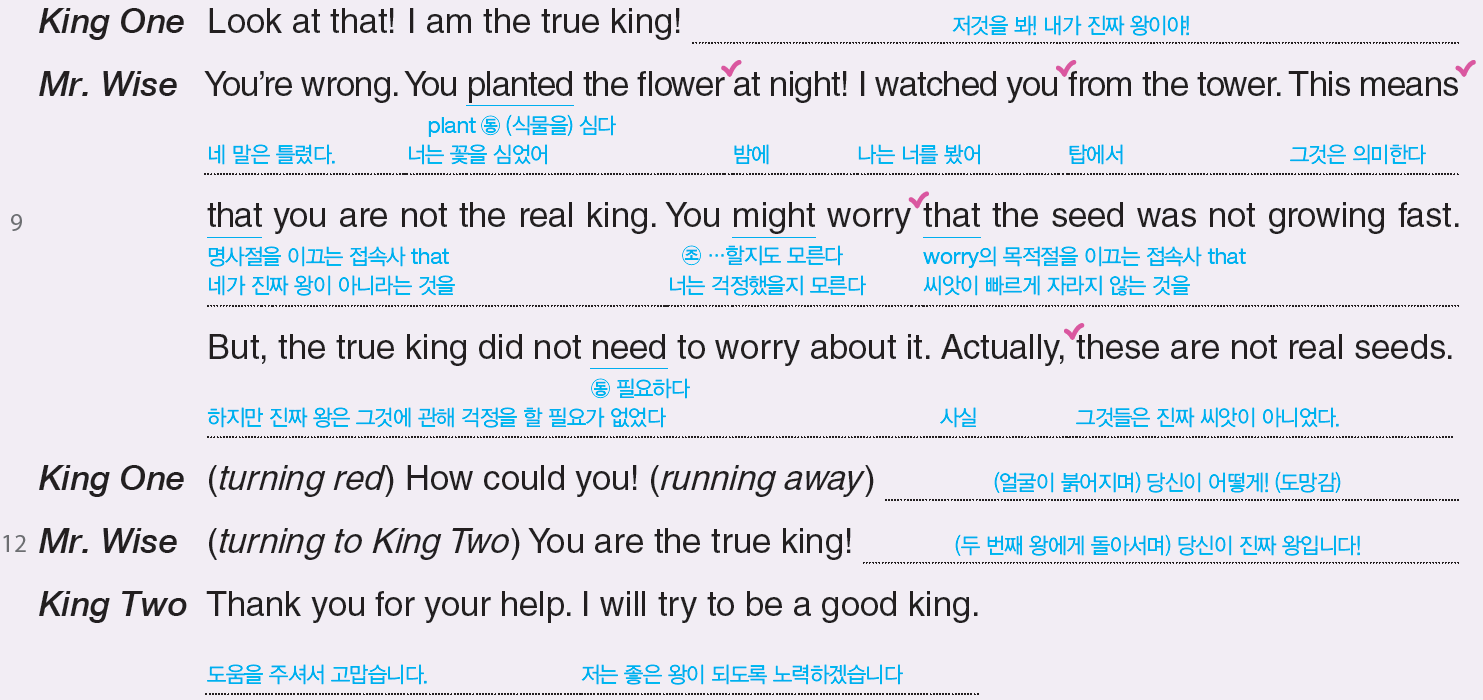 Reading
1-2 번
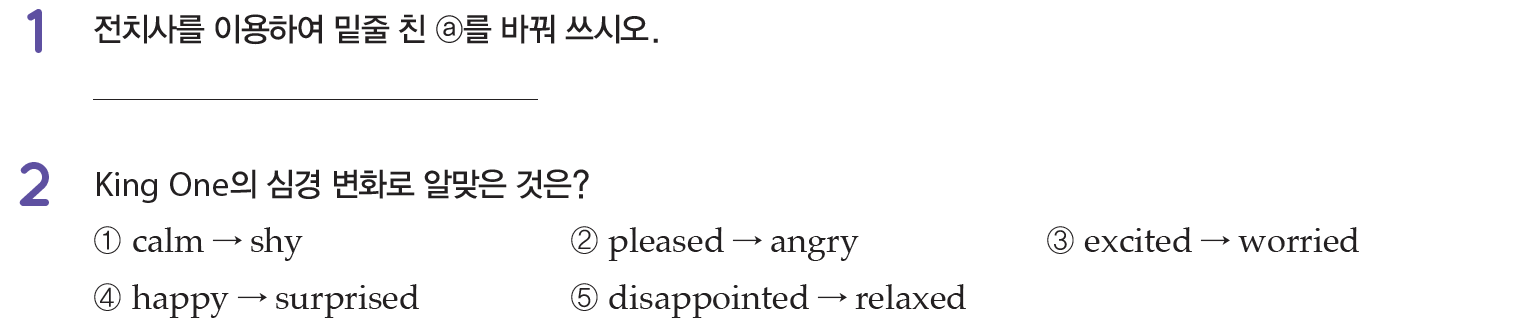 Reading
3 번
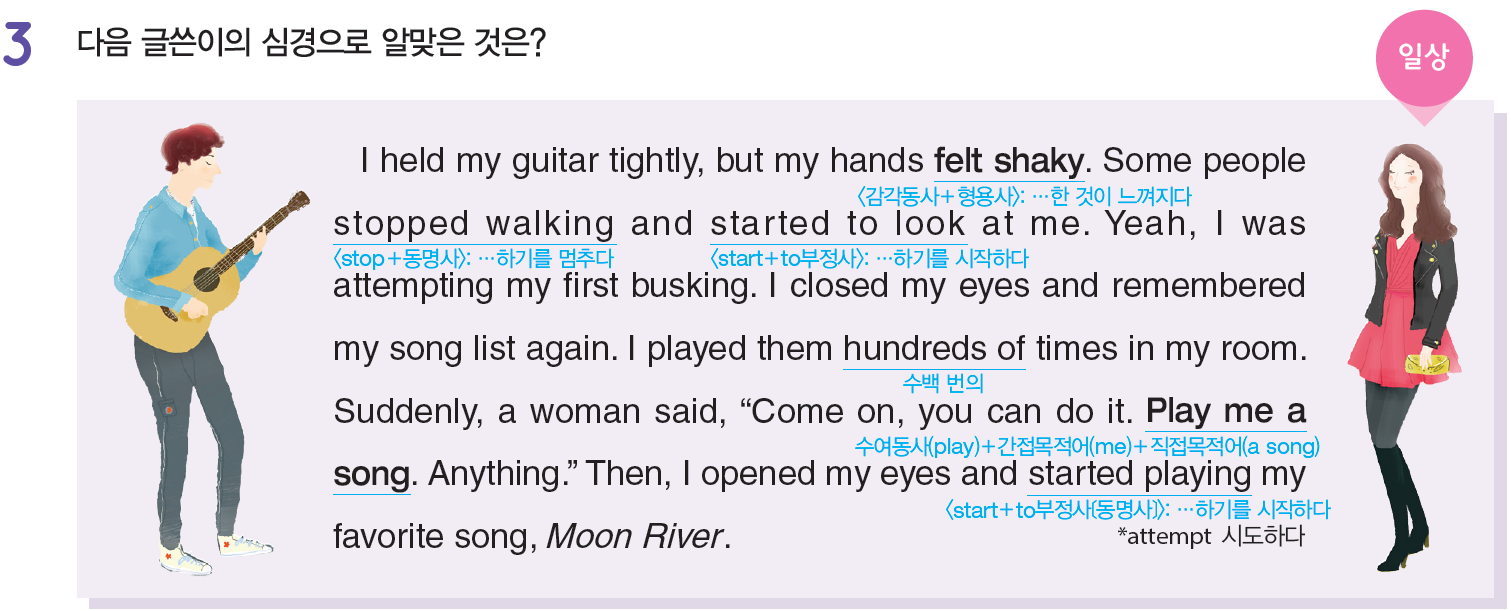 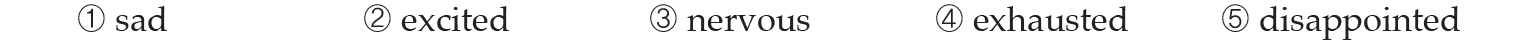 Reading
4 번
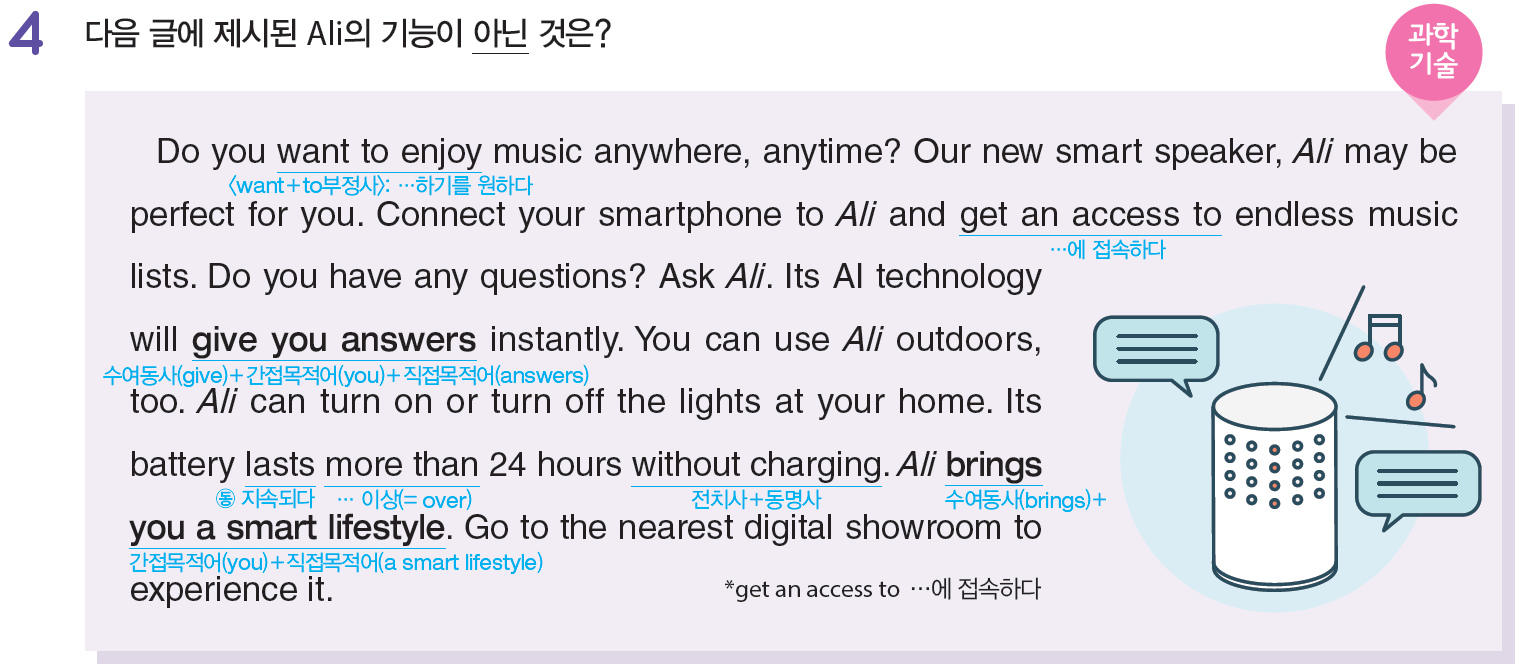 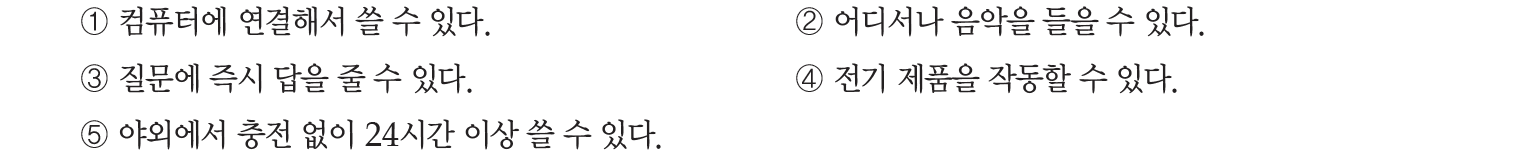 Expression
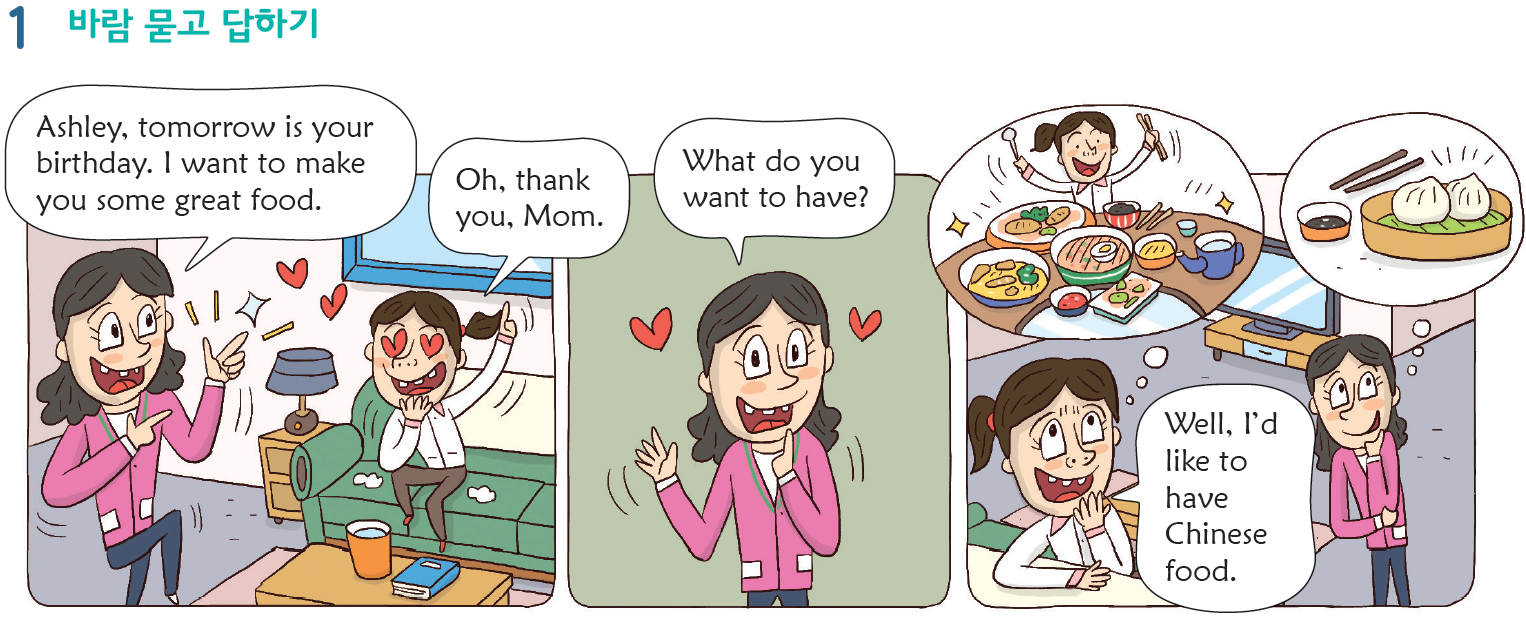 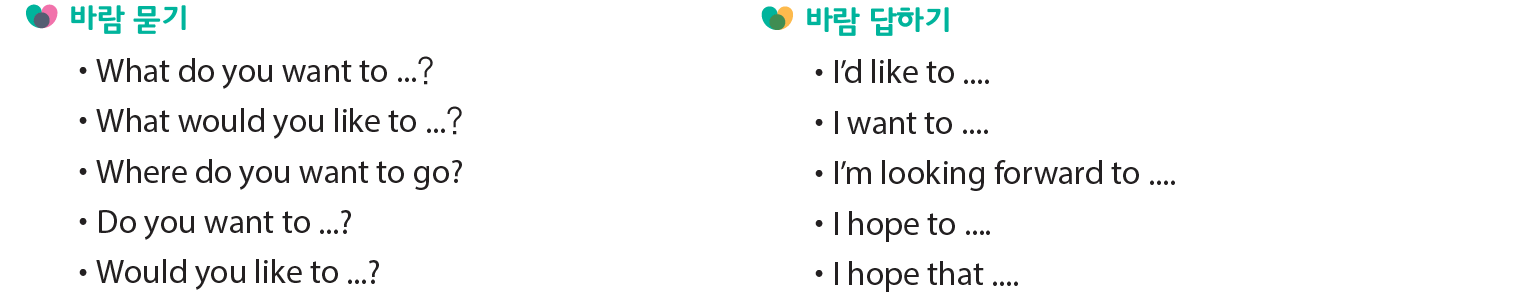 Expression
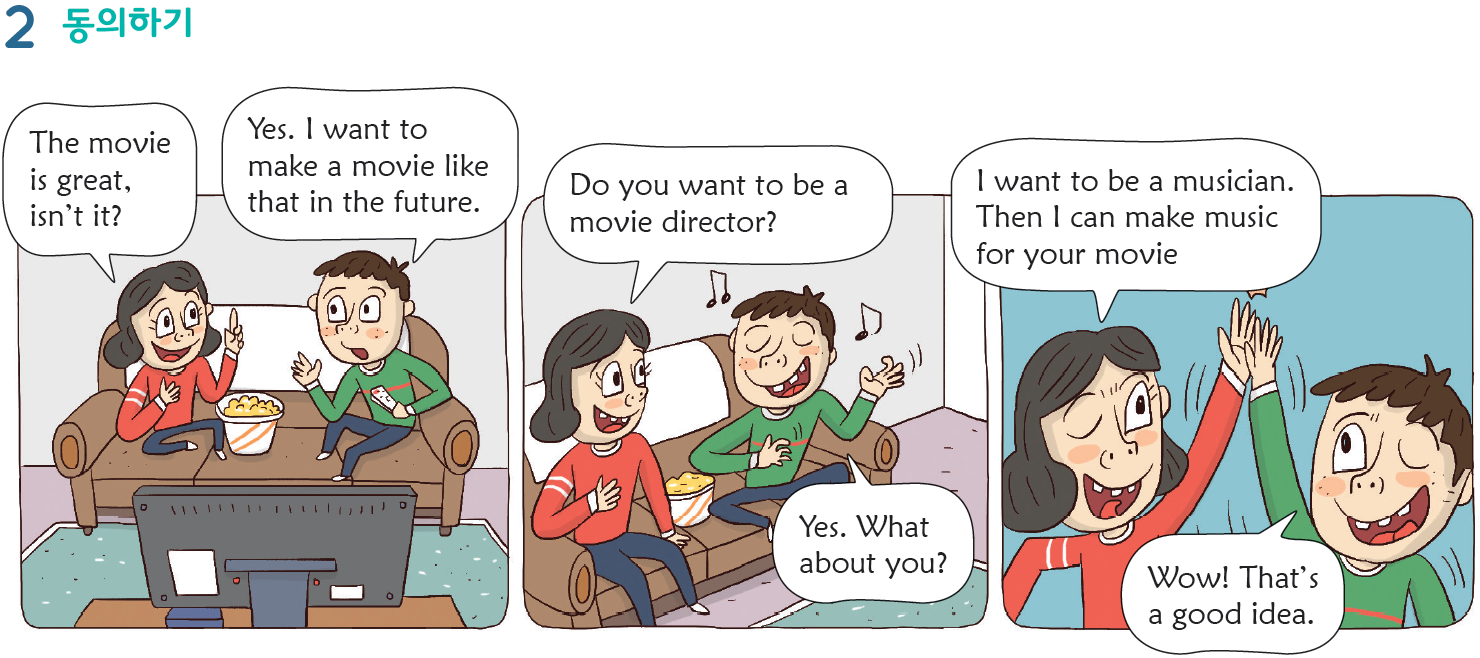 Expression
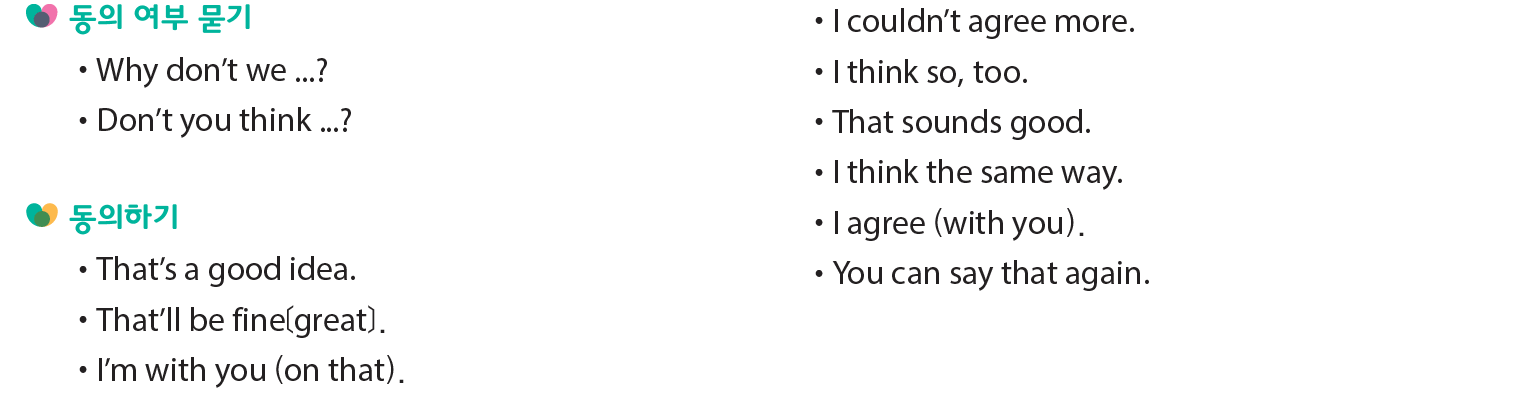